ندوة بعنوان :
(دور الانتاج الانظف في تخفيض التكاليف وتحقيق التنمية المستدامة )
ندوة مقدمة الى الشؤون العلمية بكلية الادارة والاقتصاد في 20/8/2023بالتعاون مع قسم المحاسبة 
اعداد الاستاذ الدكتورة
منــــال جبار ســــرور
كلية الادارة والاقتصاد /جامعة بغداد
قسم المحاسبة/2023
المستخلص: 
تسعى الوحدات الاقتصادية لتبني الأساليب الحديثة لإدارة التكاليف والاعتماد على استراتيجيات وتقنيات كلفوية حديثة لتحسين جودة المنتجات وتخفيض التكاليف كتقنية الانتاج الانظف وإدارة الجودة الشاملة لتحقيق جودة المنتج وتجنب الأخطاء والعيوب في منتجاتها للمحافظة على الزبائن الحاليين واكتساب زبائن جدد فضلاً عن رغبتها في تحقيق المتطلبات البيئية مما يفرض عليها إيجاد التوازن بين تكاليف الجودة والتكاليف التي تتحملها الوحدة الاقتصادية بهدف حماية البيئة والاستخدام الأمثل للموارد الطبيعية الذي ينبغي تحقيق التكامل بينهما ، وجاء هذه الندوة ليحقق هذا الهدف من خلال إيجاد العلاقة بين تكاليف الإنتاج الانظف وتخفيض التكاليف  لتحسين جودة المنتج  وتحقيق التنمية المستدامة وتحقيق رضا الزبائن مما يؤدي الى زيادة الحصة السوقية للوحدة الاقتصادية وتحقيق الأرباح .
-
اولاً: مفهوم الإنتاج الانظف:
 الانتاج الانظف هو نهج متكامل للتقليل من تأثير العمليات الانتاجية والمنتجات على البيئة، اذ يستخدم الطاقة والمواد الخام وغيرها من المدخلات بالعملية الانتاجية بشكل اكثر كفاءة من الطرق الانتاجية التقليدية، كما يساهم في تقليل النفايات وتسهيل عملية اعادة التدوير، اذ ان تبني الانتاج الانظف في العمليات الصناعية يؤدي الى تحقيق الاستخدام الامثل للموارد الطبيعية والطاقة، والتقليل من تولد المخلفات السامة، والحد من الملوثات التي تسبب اضرار بيئية. 
         ويطبق الانتاج الانظف على مستوى العمليات الانتاجية والمنتجات والخدمات، فبالنسبة الى العمليات الانتاجية يشمل الانتاج الانظف الحد من استهلاك المواد الخام والطاقة في انتاج الوحدات وازالة المواد السامة والخطرة وتقليل كمية الانبعاثات والنفايات، وبالنسبة الى المنتجات فان الانتاج الانظف يؤدي الى الحد من الاثار السلبية على البيئة خلال دورة حياة المنتج وادخال الاعتبارات البيئية في تصميم المنتج اما الخدمات فان استخدام الانتاج الانظف سيتضمن الاعتبارات البيئية عند تصميم وتقديم الخدمات. ويشير الانتاج الانظف الى التحسين المستمر على عمليات الانتاج الصناعي وذلك للحد من تدفق المخلفات وتوفير التكاليف من خلال تحسين كفاءة استخدام الموارد وتقليل الانفاق على معالجة المخلفات والنفايات،
حيث يشمل عدة اجراءات لتحسين المنتج تتعلق باستبدال المواد الخطرة او السامة بمواد اقل تأثيراً على البيئة وتحسين العمليات الانتاجية والآلات والمعدات المستخدمة، وعزل المخلفات واعادة تدويرها وتطوير ادارة الوحدات الاقتصادية والتدريب المستمر. يتضح مما سبق ان الانتاج الانظف هو استراتيجية وقائية متكاملة يهدف الى زيادة كفاءة الانتاج من خلال الاستخدام الامثل للموارد الطبيعية واستخدام التكنولوجيا الحديثة في الانتاج والتقليل من الانبعاثات والملوثات الناجمة عن العمليات الانتاجية من المصدر بدلا من معالجتها، والعمل على انتاج منتجات صديقة للبيئة واعادة تدوير المخلفات وتخفيضها الامر الذي يؤدي الى تقليل التكاليف المستخدمة لمعالجتها، مما يساهم في زيادة الربحية وتحقيق الميزة التنافسية في لاسواق المحلية والعالمية.
. ا ثانيا: تكاليف الإنتاج الانظف: عرف برنامج الأمم المتحدة للبيئة الإنتاج الانظف بانه التطبيق المستمر لاستراتيجية بيئية وقائية متكاملة للعمليات والمنتجات والخدمات لزيادة الكفاءة البيئية وتقليل المخاطر التي يتعرض لها البشر والبيئة، أما تكاليف الإنتاج الانظف فهي التكاليف التي تتحملها الوحدة الاقتصادية نتيجة التزامها بتنفيذ مجموعة من الأنشطة والاجراءات التي تهدف الى حماية البيئة والانسان من التلوث البيئي وتقديم منتج خالي من الملوثات (. ويوضح الشكل(1) تكاليف الإنتاج الانظف.
الشكل(1) تكاليف الإنتاج الانظف
.
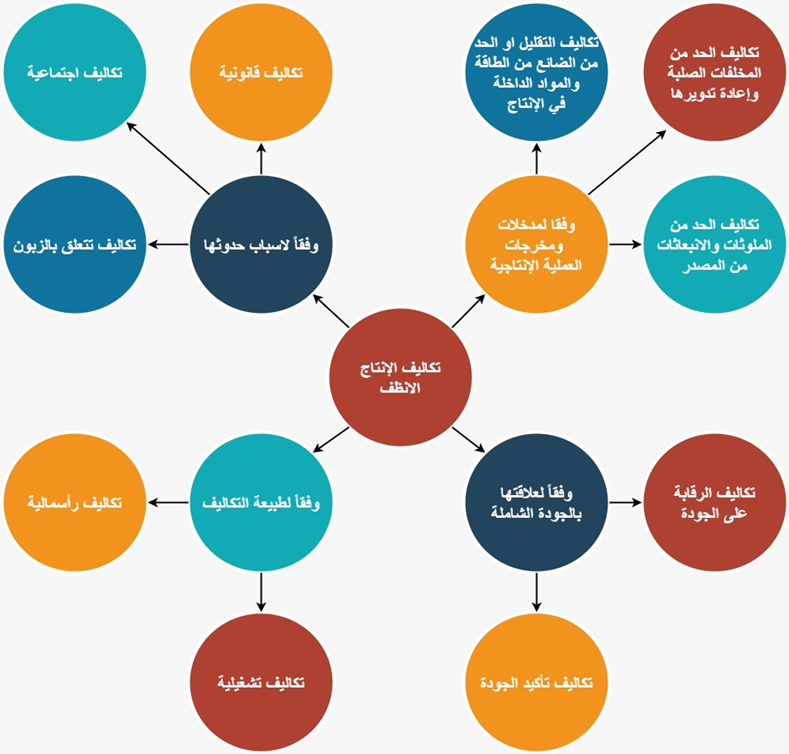 الشكل(1) تكاليف الإنتاج الانظف
المصدر: اعداد الباحثة
:اولاً: تكاليف الإنتاج الانظف من حيث مدخلات ومخرجات العملية الإنتاجية وهي:
1-تكاليف التقليل او الحد من الضائع من الطاقة والمواد الداخلة في الإنتاج وتشمل: 
-تكاليف استبدال المواد الخطرة بأخرى اقل خطورة او عديمة الخطورة.
-تكاليف استبدال المواد الرديئة.
-تكاليف الحفاظ على المواد الخام من خلال الاستخدام الأمثل للموارد الطبيعية وتقليل الفاقد.
-تكاليف التقليل من استهلاك الطاقة والمياه نتيجة التعديلات في الأساليب الإنتاجية مما يترتب عليها تخفيض في كمية الطاقة والمياه.
2-تكاليف الحد من المخلفات الصلبة وإعادة تدويرها. اذ ان الوحدة الاقتصادية تتحمل تكاليف شراء مواد خام جديدة بدلاً من اعادة تدوير المخلفات الناتجة عن العمليات الإنتاجية بالإضافة الى تكاليف المنتجات الغير مطابقة للمواصفات التي ينبغي إعادة معالجتها أو تكاليف التخلص من تلك المنتجات ومعالجتها كنفايات صلبة أو بيعها بأسعار اقل مما يمكن الحصول عليه عند بيع منتجات عالية الجودة فضلاً عن أجور العاملين في معالجة ونقل تلك المخلفات.
3-تكاليف الحد من الملوثات والانبعاثات من المصدر ومن اهمها:
تكاليف الحد من الغازات الدفيئة والانبعاثات الحرارية والاتربة والملوثات الصناعية.
 تكاليف الحصول على شهادة الجودة الايزو باعتبارها وسيلة تساعد في تقديم منتجات صديقة للبيئة وتحقيق معايير الجودة العالمية والبروتكولات البيئية.
تكاليف الالتزام بالمتطلبات البيئية وهي التكاليف التي تتحملها الوحدة الاقتصادية نتيجة الالتزام بالقوانين والتشريعات البيئية والتي يتم فرضها بهدف حماية البيئة. 
ثانياً: تكاليف الإنتاج الانظف وفقاً لأسباب حدوثها وتشمل: 
تكاليف تحدث لأسباب قانونية: وهي تكاليف الزامية تتحملها الوحدة الاقتصادية للالتزام بالمتطلبات البيئية وفقاً للقوانين والتشريعات البيئية، مثل التكاليف المتعلقة بمنع الانبعاثات والملوثات في الهواء.
تكاليف اجتماعية: وهي التكاليف التي تتحملها الوحدة الاقتصادية بهدف تحسين سمعتها وصورتها بوصفها وحدة اقتصادية صديقة للبيئة مما يساهم في زيادة قدرتها التنافسية، مثل تكاليف المواد النظيفة وغير المضرة وتكاليف تشجير المناطق المحيطة بها.
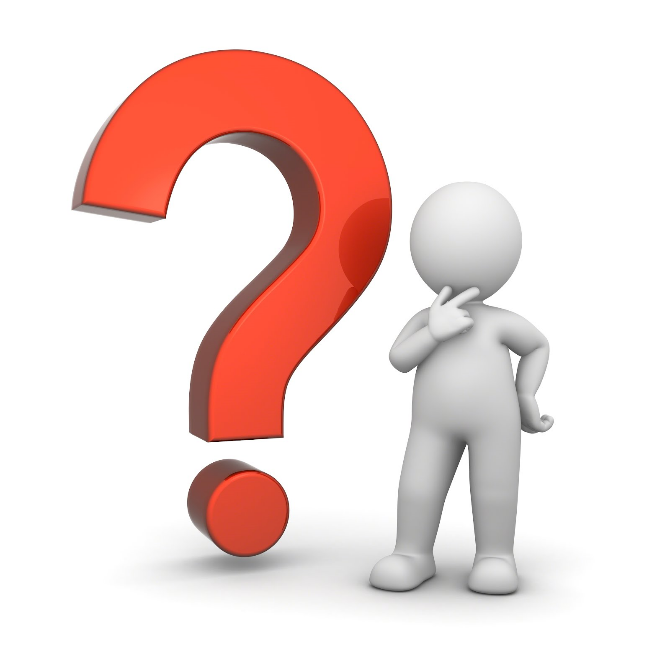 3-تكاليف تحدث لأسباب تتعلق بالزبون: وهي التكاليف التي تتحملها الوحدة الاقتصادية بهدف تلبية حاجات ورغبات الزبائن باستخدام منتجات غير مضرة وصديقة للبيئة ويمكن التخلص منها بسهولة وإعادة تدويرها، مثل تكاليف اختيار المواد الصناعية الغير مضرة بصحة الانسان. 
ثالثاً: تكاليف الإنتاج الانظف وفقاً لعلاقتها بالجودة الشاملة: وتتضمن التكاليف التي تتحملها الوحدة بهدف تحسين جودة المنتج وخفض التكاليف الى أدنى حد ممكن ويمكن تقسيم تكاليف الإنتاج الانظف الى :
تكاليف الرقابة على الجودة: وتشمل تكاليف المنع والتقييم.
تكاليف تأكيد الجودة: وتشمل تكاليف الحصول على شهادات الجودة الدولية والمحلية.
رابعاً: تكاليف الإنتاج الانظف وفقاً لطبيعة التكاليف الى:
1-تكاليف رأسمالية: وتشمل التكاليف التي تتعلق بالمنافع الاقتصادية التي تحققها الوحدة الاقتصادية في المستقبل من خلال تحسين كفاءة وسلامة المباني والمعدات او من خلال حماية البيئة وخفض التلوث الذي يحدث في المستقبل مثل تكاليف شراء معدات تنقية الهواء لمنع الانبعاثات والملوثات.
2-تكاليف تشغيلية: وهي تكاليف لا يرتبط حدوثها بتحقيق منافع جوهرية مستقبلية مثل تكاليف الفحص والقياس للمدخلات والمخرجات وتكاليف صيانة المعدات والأجهزة المرتبطة بالبيئة.
ثالثا: الانتاج الانظف وتكاليف الجودة ودورهما  في تحسين جودة المنتج :
تسعى الوحدات الاقتصادية الى تطوير عمليات تحسين الجودة والتي تمثل مجموعة من الوسائل والاليات التي يتم اتبعاها للوصول الى مستويات غير مسبوقة في الأداء من خلال دورة مستمرة تشمل التخطيط والتنظيم والمتابعة والمراقبة المستمرة للجودة بهدف إيجاد خصائص نوعية محددة للمنتج تلبي حاجات ورغبات الزبائن وزيادة كفاءة العمليات الإنتاجية وتحديد المشكلة وأسبابها وإيجاد الحلول اللازمة لها، والهدف الرئيسي لتحسين الجودة هو انتاج وتطوير منتجات وخدمات عالية الجودة.
ومن اجل تحسين جودة المنتج ينبغي على الوحدة الاقتصادية ان تأخذ بنظر الاعتبار التكاليف المرتبطة بتحقيق الجودة لان الهدف من التحسين المستمر للجودة لا يقتصر على تلبية متطلبات ورغبات الزبائن فقط ولكن يشمل القيام بذلك باقل تكلفة، وان الوحدة الاقتصادية تتحمل تكاليف الجودة(تكاليف المنع، تكاليف التقييم ، تكاليف الفشل الداخلي، تكاليف الفشل الخارجي) بهدف المحافظة على جودة المنتج وضمان تحسين الجودة من خلال الاستجابة لحالات التغيير في الوحدة الاقتصادية والبيئة ومتطلبات الزبائن التي تؤكد على حماية البيئة ويتأثر تحسين الجودة بالعوامل التالية:
.
المواد: يتطلب الإنتاج استخدام مواد ذات جودة عالية والاستغلال الأمثل للموارد بهدف انتاج منتجات قادرة على التنافس في الأسواق المحلية والعالمية. 
المكائن والمعدات: لضمان تحسين الجودة تستلزم العمليات الإنتاجية استخدام مكائن ومعدات ذات كفاءة وتحقق معدلات منخفضة من المخلفات مع مراعاة الاهتمام بالصيانة الدورية لها.
 التصميم: التأكيد على خصائص المنتج التي يرغب بها الزبائن وتلبي تطلعاتهم وتوجهاتهم نحو التقليل من تأثير المنتج خلال دورة حياته على البيئة، اذ ان ادراج المواصفات البيئية في العمليات الإنتاجية يؤدي الى تحسين جودة العمليات والمنتجات .
وان الجودة تتطلب عمل الأشياء الصحيحة وبالطريقة الصحيحة من اول مرة، وهذا يعني تقليل التالف وتجنب الأخطاء وإعادة العمل مما يؤدي الى تخفيض التكاليف، اذ اكد كل من Crosbyو Juran ان تكاليف الجودة يمكن ان تكون أداة تستعملها الإدارة في تحسين الجودة، اذ ان تكاليف الجودة تمثل من 10 الى 30 % من المبيعات أو 25 الى 40 % من تكاليف التشغيل وان زيادة الانفاق على تكاليف المنع يساهم في تخفيض نسبة المعيب وبالتالي تخفيض تكاليف التقييم والفشل الخارجي والداخلي مما يؤدي بدوره الى تخفيض تكاليف الانتاج، وبين Crosby ان تكاليف الجودة تؤثر بشكل مباشر على الهدف المالي العام للوحدة الاقتصادية، اذ ان تخفيض بسيط في تكلفة الجودة يساهم في تعزيز العائد
:
على أصول الوحدة الاقتصادية بشكل كبير، وبين Deming ان تخفيض تكاليف الجودة ( تكاليف التقييم و الفشل الداخلي والخارجي) دليل يثبت ان الوحدة الاقتصادية لديها نظام جودة مناسب لإنتاج وتقديم خدمات على مستوى عالي من الجودة.
 وينبغي على الوحدة الاقتصادية ان تعمل على إيجاد التوازن ما بين تحسين الجودة وتكلفتها لان زيادة التكلفة معناها ارتفاع سعر المنتج مما قد يسبب فقدانها للميزة التنافسية، وهذا يشير الى ضرورة تخفيض تكاليف الجودة باعتماد تغييرات تكنولوجيا في نظام الإنتاج  وتغييرات في التدابير المتبعة وإجراءات الادارة، ولذلك تحتاج الوحدات الاقتصادية الى إعادة تصميم العمليات الإنتاجية بشكل تدريجي، الامر الذي يمكن من ان يشمل خيارات تصنيع اكثر استدامة واعتماد استراتيجية إنتاجية حديثة كتكاليف الإنتاج الانظف الذي يهدف الى زيادة الكفاءة الإنتاجية والبيئية والتقليل من المخلفات والملوثات عن طريق اجراء تغييرات في المنتج او تغيير في العملية الإنتاجية لإنتاج منتجات آمنة بيئياً ، اذ يعد الأمان سمة من سمات جودة المنتجات واحد المتطلبات المهمة لإرضاء حاجات الزبائن ورغباتهم بهدف التقليل أو القضاء على العيوب، ويؤدي ذلك التحول الى الحد من النفايات وزيادة نسبة إعادة التدوير والاستخدام الأمثل للموارد وتحفيز المجهزين والعاملين بالوحدة الاقتصادية والزبائن على اتباع تدابير مماثلة.
وبالتزام الوحدة الاقتصادية بالمعايير والمتطلبات البيئية واستخدام تقنيات وتكاليف الإنتاج الانظف فانه يمكن الحد من تكاليف الجودة وذلك بتعزيز وزيادة تكاليف المنع ومعالجة المشاكل الفنية مما يساهم في تخفيض معدلات التلوث والانبعاثات والمخلفات مقابل انخفاض في تكاليف التقويم والفشل الداخلي والخارجي وبالتالي انخفاض اجمالي تكاليف الجودة) ، ويبين الشكل(2) بان  الإنتاج الانظف تمثل تقاطع ما بين ممارسات التصنيع والتصميم (تطوير وتحسين المنتجات) مع القضايا والاهتمامات البيئية ، فكلما زاد التداخل بين هذه المناطق ، كلما زاد مدى ادارك ممارسات التصنيع وتجسيدها للقضايا البيئية وستساهم أي تحسينات في الوحدات الاقتصادية الى انخفاض كبير في استهلاك الطاقة والموارد. اي ان تكلفة الإنتاج الانظف تعمل على انتاج منتجات تلبي حاجات الزبائن دون الاضرار بالبيئة او ان تكون ذات تأثير قليل على البيئة عن طريق دمج ممارسات الاستدامة البيئية في كل مرحلة من مراحل العمليات الإنتاجية. 
وتساهم تكلفة الإنتاج الانظف في تطوير سياسات الجودة وزيادة فاعلية اقسام الجودة في الوحدات الاقتصادية ودمج الاعتبارات البيئية خلال عملية تحسين الجودة عن طريق الفقرات التالية والتي يمكن ان تعد ايضاً مؤشراً على مدى تطبيق الإنتاج الانظف في الوحدات الاقتصادية فيما يتعلق بالتصميم الأخضر للمنتجات لتحسين جودتها.:
شكل (2) تداخل الإنتاج الانظف بين ممارسات التصنيع والتصميم والقضايا البيئية
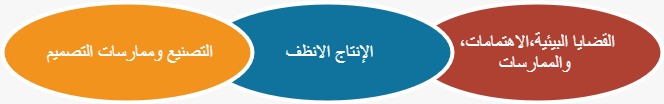 اعادة تصميم العمليات لتقليل من تأثيرها على البيئة والاخذ بنظر الاعتبار بعد الأمان للجودة عند التصميم، ويشمل ذلك التأكد من مصادر المواد الخام وسميتها، الاستخدام الأمثل للطاقة والموارد اللازمة لتصنيع المنتجات، استخدام الآلات ومعدات تقلل من الانبعاثات والمخلفات.
فحص عمليات التصنيع لتقليل كمية المخلفات والانبعاثات واستهلاك الطاقة.
لضمان الاستخدام الكامل للموارد يتم اعتماد أنشطة إعادة التدوير للمنتجات.
اعتماد النهج الوقائي ودمج الاهتمام البيئي في المنتج خلال مرحلة التصميم.
الاخذ بنظر الاعتبار دورة حياة المنتج ابتداءاً من شراء المواد الخام الى التصنيع واستعمال المنتج والى ما بعد الاستعمال بهدف تقليل الاثار البيئية السلبية للمنتج خلال دورة حياته.
والجدير بالذكر ان كثير من الباحثين يجدون ان هنالك علاقة بين تكلفة الإنتاج الانظف و تكاليف الجودة فلا يمكن الاهتمام بأحدهما بمعزل عن الاخر، فبينما تساهم تكاليف الإنتاج الانظف في تحسين جودة المنتجات والوصول الى المستوى المعيب الصفري والاستغلال الأمثل للموارد المتاحة مما يزيد من الكفاءة الإنتاجية ويحسن مستويات الطاقة .
ويعمل على تصميم منتجات صديقة للبيئة، فان المنتجات ذات الجودة العالية تعني مخلفات اقل وذات تأثير اقل على البيئة مما يحقق الاستدامة بأبعادها الاقتصادية والاجتماعية والبيئية(Goyal et al.,2019: 3) ويتضح مما سبق ان مفهوم الإنتاج الانظف يعتمد في جوهره على ثلاثة محاور هي الجودة وحسب رضا الزبون والأداء البيئي لتحقيق التنمية المستدامة والربحية المتحققة من الاستخدام الأمثل للموارد وكما موضح في الشكل(3). 
كما ان تكاليف الإنتاج الانظف تساهم في تحقيق معايير السلامة البيئة والصحية مما يؤدي الى تخفيض التكاليف الاجتماعية التي يتحملها المجتمع والتي تكون أما تكاليف يتحملها المجتمع نتيجة الاضرار التي تلحقها عمليات الوحدة الاقتصادية بالبيئة او تتمثل بالتكاليف التي تنفقها الوحدة الاقتصادية بغرض معالجة التلوث الناجم عن عملياتها وقد تكون تكاليف يتحملها الزبون نتيجة عمل الدولة على فرض تطبيق ممارسات حماية البيئة على الوحدات الاقتصادية
شكل(3) التركيز الثلاثي للإنتاج الانظف
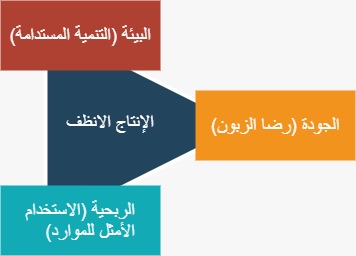 شكل(3) التركيز الثلاثي للإنتاج الانظف
تبين لنا ان التقنيات والإجراءات المستخدمة في الإنتاج الانظف ستساهم في تبني الثقافة الوقائية والتحكم ومراقبة تكاليف الجودة والقضاء على الأخطاء والعيوب مما يؤدي الى ارتفاع تكاليف المنع وتناقص تكاليف الفشل الداخلي والخارجي وتكلفة الهدر التي تم اضافتها الى تكاليف الفشل وتم التطرق اليها في هذه الندوة مما يساهم في تخفيض التكلفة الاجمالية للجودة. 
سعت هذه الندوة العلمية الى ايجاد العلاقة بين تكاليف الإنتاج الانظف وتكاليف الجودة لتحسين جودة المنتج من خلال التعرف على تكاليف الإنتاج الانظف وتأثيرها على نظام التكاليف المطبق بالوحدات الاقتصادية واستعمال تقنيات صديقة للبيئة والاهتمام بتكاليف الجودة مما يساهم في تقليل تكاليف التالف والضائع والانبعاثات والملوثات والمخلفات للوصول الى مستوى المعيب الصفري وإنتاج منتجات ذات جودة عالية بتكلفة مناسبة.  .
اولاً: الاستنتاجات: توصلت لها  الباحثة لمجموعة من الاستنتاجات تمثلت بالآتي:
تساهم تكاليف الإنتاج الانظف في تخفيض الانبعاثات والملوثات للوحدة الاقتصادية وتقليل الضائع والهدر من الموارد المستخدمة في العمليات الإنتاجية وتحقيق الكفاءة الإنتاجية وبالتالي تخفيض تكاليف الجودة (تخفيض تكاليف الفشل الداخلي والخارجي). 
ان هنالك علاقة بين عناصر تكاليف الجودة (تكاليف المنع، تكاليف التقييم، وتكاليف الفشل الداخلي والخارجي)، اذ ان الاستثمار في أنشطة المنع تساهم في تخفيض كل من تكاليف التقييم والفشل الداخلي والخارجي مما ينعكس على انخفاض تكاليف الإنتاج.
ان قياس تكاليف الإنتاج الانظف وتكاليف الجودة والافصاح عنها بتقارير منفصلة يساهم في حماية البيئة والاستغلال الأمثل للموارد الطبيعية وإنتاج منتجات صديقة للبيئة كما يساهم في تحديد تكاليف الالتزامات البيئية والتكاليف التي يمكن تجنبها عند الالتزام بالمتطلبات البيئية لتحقيق التنمية المستدامة .
.
ثانياً: التوصيات توصي الباحثة  بالآتي:
الاهتمام بنظام التكاليف من خلال الإفصاح عن تكاليف الإنتاج الانظف وتكاليف الجودة في تقارير الوحدة الاقتصادية لكونها تسهم في توفير معلومات ملائمة عن اجمالي التكاليف لتحديد التكاليف التي تضيف قيمة لتعزيزها والتكاليف التي لا تضيف قيمة لاستبعادها وتخفيض التكاليف .
 دعم الابتكارات والتكنولوجيا الحديثة في العمليات الإنتاجية والابتعاد عن الأساليب الإنتاج التقليدية لكونه يساهم في الاستغلال الأمثل للموارد وتقليل استهلاك الطاقة وتقليل المخلفات والملوثات مما يخفض من التكاليف ويحقق وفرات مالية.
 نشر الوعي البيئي بين العاملين من خلال إقامة الدورات التدريبية وتحفيزهم معنوياً ومادياً لتقديم منتجات عالية الجودة وصديقة للبيئة لتحقيق التنمية المستدامة .
شكراً لحســــن الإصغـــــــاء